CSCI 3160 Design and Analysis of AlgorithmsTutorial 10
Chengyu Lin
Outline
Decision, Search and Optimization

Class P & Class NP

Reductions

NP-Completeness
2
Problems in Different Forms
Decision Problem, the answer is simply “YES” or “NO”
Search Problem, find a solution satisfying some properties if one exists, else return it doesn’t exist
Optimization Problem, each solution has an associated value, find a solution with best value (min / max)
3
Three Forms of CLIQUE
Usually, it’s enough to consider
Decision Problem in complexity theory
no harder than
no harder than
Optimization Problem
Given a graph G, find a largest clique in G
4
Language and Decision Problem are Equivalent
Decision Problem to Language
Given a Decision Problem
Encode all the instances into bit strings
The corresponding language contains all the strings of “YES” instances
5
Class P V.S. Class NP
P stands for what?
Polynomial !
Class P: Problems solvable in deterministic polynomial time
What about NP?
No Problem?
Not Polynomial (i.e. polynomial time unsolvable)?
Nondeterministic Polynomial !
Class NP: Problems solvable in nondeterministic polynomial time
6
Deterministic/Nondeterministic Polynomial time?
Where do these terms come from?

They’re based on different computation models
Deterministic Turing Machine
Nondeterministic Turing Machine

We will NOT talk about Turing Machine in this course

Details of these computation models, please refer to the following course
CSCI3130 (Formal Languages and Automata Theory)
7
An Equivalent Definition of Class NP
Class NP: Problems checkable or verifiable in polynomial time
Verification:
Given a “certificate” of a solution, we could verify that the certificate is correct, e.g.
Certificate for SAT would be an assignment
Certificate for Hamiltonian Cycle would be a sequence of n vertices, v1, v2, …, vn
8
Solvable V.S. Verifiable
For a problem in P, we have polynomial time algorithm to solve it


For a problem in NP, we have polynomial time verification algorithm to verify a certificate
9
Reductions
Reduction: a transformation between instance α of Problem A and instance β of Problem B such that


The transformation takes polynomial time
Polynomial in size of the input instance


The answer for α is “YES” if and only if the answer for β is also “YES”
10
Reductions
Yes
Yes
α
Polynomial Time Reduction
β
Polynomial Time Algorithm for Problem B
No
No
Polynomial Time Algorithm for Problem A
If problem A is reducible to problem B in polynomial time, then which problem is easier?
A
Or
B   ?
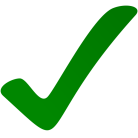 Problem B is at least as hard as Problem A!
11
Two Ways to Use Reductions
Suppose Problem A is reducible to Problem B

Solve problem
If there exists efficient algorithm for Problem B, then we can solve Problem A efficiently

Prove Hardness
If Problem A is hard, then Problem B is also hard
Efficient algorithms
Problem A
Reduction
Problem B
Hardness
12
NP-Completeness
Problem A is NP-complete if

Problem A is in NP

For any Problem A’ in NP, A’ is reducible to A in polynomial time

Class NPC: The class of all NP-complete problems, which is a subclass of NP
The hardest problems in NP
Solve a problem in NPC, you can solve ALL problems in NP
13
NP = P ?
NP
?
P
NPC
14
Proof of NP-Completeness
Given a Problem A, prove that A is NP-complete
Proof Scheme 1
Show Problem A is in NP (easier part)
For all Problems in NP, reduce them to A in polynomial time
This has been done for 3SAT, the first NP-complete problem
Proof Scheme 2
Show Problem A is in NP (easier part)
For arbitrary problem A’ in NPC, reduce A’ to A in polynomial time
This would be much easier
15
NP-completeness of Longest Path
Longest Path (Decision Version)
Given a graph G and an integer k, decide whether G contains a simple path of length greater than k
Part 1 (Longest Path in NP)
Given any sequence of vertices, it’s easy to check the length and whether the sequence is a path, so Longest Path is in NP
Part 2 (reduce special case to general form)
The Longest Path contains Hamiltonian Path (k = n) as a special case, so we can reduce Hamiltonian Path (known in NPC) to Longest Path directly
16
Reduce SAT to 3SAT
What about reduce general form to special case?
This implies that even for the special case, the problem will NOT be easier
This may also give clues where the hardness lies in
Given an instance φ(x) of SAT, we transform it to an instance φ’(x,y) of 3SAT
Clause in φ(x)
Set of clauses in φ’(x,y)
17
True
False
False
False
Clause in φ(x)
True
True
Set of clauses in φ’(x,y)
18
Clause in φ(x)
Set of clauses in φ’(x,y)
19
Thank You!
Q & A ?